القيادة ودورها في عملية تعزيز المشاركة في اتخاذ القرارات
المدرس المساعد / املان عباس محسن
تهدف المحاضره الى
 التعريف بانماط القياده الحديثه 
وايضا بيان اساسيات اتخاذ القرار 
ومناقشة عمليه صنع القرار والمقارنه بين القرارات الفرديه والقرارات الجماعيه في تعزيز المشاركه بكافه جوانب الحياه
القيادة تعرف على :-
هي القدره على التاثير في الاخرين من خلال الاتصال سواء كان بالوسائل التقليديه او الحديثه لعمليه الاتصال وهي  تعمل على تحقيق اهداف مخططه في اطار العلاقات والتفاعلات الاجتماعيه بين عدد من الافراد يشكلون جماعه لكي يتبلور من خلالها دور قيادي يتحدد من خلالها التأثير والتأثر الذي يتم من خلاله هذه العمليه الاجتماعيه.
القرار يعرف على انه:-
هو حكم تم اتخاذه في مساله ما او خلاف ما وهو تصرف شعور يصدر من الفرد او الجماعه وهو وهو ناتج اما عن تصرفات الشعوريه اي بمعنى حصيله التفكير وتدبير الامور وحساب الاشياء او تصرفات لا شعوريه والذي ياتي عاده على شكل انعكاسات وانفعالات ذاتيه معانيه على شكل استجابات اي بمعنى ان القرار هو مسار يختاره المقرر باعتباره انسب وسيله متاحه امامه لانجاز الهدف الذي يرغب في الوصول اليه او تحقيقها او لحل المشكله التي تحيط به
وبناء عليه فان القياده في صنع القرار هي العمليه التي استطاع بها الشخص المؤهل للقياده والذي يمتلك صفات القياده للتوصل الى الاختيار المناسب لحل مشكله الماء او اي شيء يتطلب اتخاذ قرار يؤثر في سلوك الاخرين في مساهمتهم لتحقيق الاهداف المطلوبه 
و وهي قيام الشخص المؤهل للقياده باختيار بديل من مجموعه بدائل بعد دراسه مستفزه لكل جوانب المشكله موضوع القرار
خصائص القادة الفعالين في اتخاذ القرار:-
اولا رؤيه اهداف واضحه:- مهنه نجد ان القاده الفعاله في اتخاذ القرار لديهم رؤيه واهداف واضحه اتجاه الافراد او الجماعه الذين يقودوهم وهم قادرون على التعبير عن رؤيتهم اتجاه الافراد الذين يحيطين بهم وعلى سبيل المثال كان ستيف جوبز يتمتع برؤيه واضحه لانشاء منتجات مبتكره وسهله الاستخدام والتي وجهت عمليه اتخاذ القرار طوال فتره عمله في شركه ابل اي بمعنى انه كان لديه اهداف ورؤيه واضحه اتجاه فريق العمل الذي يحيط به والذي يسهم في عمليه اتخاذ القرار بكل سهوله نتيجه للكاريزما او الصفات التي يتمتع بها في عمليه اتخاذ القرار
ثانياً التفكير التحليلي:- يمتلك القاده الذين يمتلكون مهاره اتخاذ القرارات بتفكير تحليل قوي من خلال جمع وتحليل البيانات ذات الصله اتجاه المشكله اول موضوع المحيط بهم والذي يتطلب منهم اتخاذ قرار منطقي اي بمعنى لديهم مجموعه من الرؤى المستنتيره حول الحقائق والادله بدلا من الاعتماد فقط على الحدث وعلى سبيل المثال الرئيس التنفيذي السابق لشركه فورد للسيارات والذي اتخذ عام 2008 مجموعه من البيانات حول الازمه الماليه التي تحيط بهم عام 2008 واستطاع ان يتخذ القرار المناسب الذي جعلهم يتخطون هذه الازمه وتحقيق ارباح مره اخرى
الانفتاح والمرونه يدرك صانع القرار بانه يجب ان يمتلك نوع من المرونه في عمليه اتخاذ القرارات اي انه على استعداد للنظر في وجهات نظر وافكار مختلفه حتى يمكنه من ايجاد البديل في عمليه اتخاذ القرار والتي تكون غير متحيزه او مقيده بتصوراتهم المسبقه وخاصه في ازمات الحرب وفي عمليه اتخاذ القرارات التي تتعلق ازاء قضيه تحيط بالمجتمع كان يكون عقوبه الاعدام او السجن المؤبد عزاء جريمه معينه احاطت بالمجتمع العراقي على سبيل المثال والتي قد تؤدي الى اخلال بالامن والسلم المجتمعي
دور القياده في خلق الرؤيه لاتخاذ القرار من اجل اتخاذ قرارات فعاليه للقاده دورا حاسما في خلق رؤيه واضحه ومقنعه توفر الرؤيه المحددة جدا للتوجيه لعمليه صنع القرار وهي تتضمن تحديد الاتجاه اي بمعنى ان القائد يحتاج الى تحديد اتجاه واضح وذلك لغرض توضيح الاهداف طويله المدى في عمليه صنع القرار وهنا يحتاج الى اولا بناء الثقه وهي الاساس الذي تبنى عليها اتخاذ القرار الناجح حيث يجب على القائد تنميه جو من الثقه من خلال تقديم الشفافيه والاتساق في افعاله اتجاه الافراد او الجماعه ،فانهم لذلك يشعرون بالراحه في التعبير عن ارائهم ومشاركتهم للمعلومات مع قادتهم وتحمل المخاطر وهو يمثل  بذلك عن علاقه تكامليه ما بين القائد والجمهور اتجاه الازمات التي قد تحيط بهم وعلى سبيل المثال قد يعقد قائد اجتماعات منظمه لمناقشه القرارات القادمه ويعمل على طرح استبيان الى المجتمع وتقديمه اليهم ويشاركهم في عمليه اتخاذ القرارات ،اذ تؤهل له البيانات التي يقدمها المجتمع اليه في اتخاذ رؤيه واضحه وتعزيز عنصرر الثقه فيما بينهم وهما يسمى ضمن اطار تشجيع التعاون والتواصل الفعال ما بين القائد والجمهور
لكن هنالك تاثير في انماط القياده على عملية صنع القرار وهنا نجد ان هنالك انواع مختلفه من انماط القياده 
منها القياده الاستبداديه اذ يميل القاده المستبدون الى اتخاذ قرارات بشكل مستقل دون الحصول على مدخلات من الاعضاء المحيطين بهم حيث ان هذا الاسلوب يمكن ان يكون فعالا في المواقف التي تتطلب اتخاذ قرارات سريعه وعندما يمتلك القائد معرفه او خبره متفوقه الا انه يمكن ان يؤدي الى انخفاض الابداع او محدوديه مشاركه اللاخرين
 القياده الديمقراطيه وهي تشجيع القائد لجميع الاعضاء المحيطين به في عمليه صنع القرار لتعزيز التعاون نتيجه المدخلات والمخرجات القادمه اليه حول مشكله ما ازاء قرارات تتعلق بالحرب او السلوك دبلوماسي او نتيجه ازمه مياه او نتيجه ازمه السلم والامن المجتمعي او السلم الدولي او نتيجه التدخل الخارجي فهنا يعطي حاله من الديمقراطيه ما بين اعضاء المحددين بعمليه صنع القرار للشروع بالنتيجه الى اتخاذ قرار اكثر الواقعيه يتلائم مع طبيعه المشكله نتيجه التعبير عن ارائهم بحريه دون الاستبداد
 وهناك قياده عدم التدخل هنالك بعض القاده يقدم سياسه عدم التدخل في الحد الادنى عند التوجيه في عمليه صنع قرار اي يعمل على اعطاء الاخرين للحصول على اكبر قدر ممكن من الحريه والاستقلاليه في اتخاذ القرار وهذا ما يمكن ان نجده في بعض المؤسسات نتيجه قيام الرئيس التنفيذي او المدير القسم او مدير الشركه في اتخاذ بعض القرارات التي قد لا تتطلب الى اللجوء الى رئيس المعنى بعمليه القرار
ونجد نفسنا هنا امام جمله من النتائج الايجابيه والسلبيه في عمليه صنع القرارات الجماعيه
 الايجابيه 
هي تقبل الافراد للقرار يسهل عمليه النسق والتناسق بين الافراد المشاركين
 يسهل عمليه الاتصال بين المشاركين و ايجاد عدد كبير من الحلول البديله
 استقطاب خبرات وفهم اكبر من الموضوع 
ويوفر اسسا للتدريب ازاء اي مشكله تطرح سواء كان مشكله مجتمعيه او مشكله سياسيه
 الا ان السلبيات 
تتمثل وجود وقت كبير والذي قد لا يستطيع هنا القاده امتلاكه
 القرارات قد لا تكون حاسمه نتيجه لتعددها دون الوصول الى نتيجه واحده 
امكانيه الهيمنه من قبل فرد معين على اخر
 قد تستبدل الاهداف نتيجه اللف والدوران ازاء مشكله ما مما يعيق عمليه السلم والامن المجتمعي اذا كانت قرارات سياسيه وقد يعق قرارات الشركه او الدائره او الوظيفه او الجهه او الوزاره نتيجه للتفكير الجماعه لقرارات قد لا تكون ذات حل واضح لذلك 
يتطلب شروط نجاح القرار الجماعي توافر الوقت اللازم للسماح بالمشاركه بعمليه صنع القرار فائده المشاركه تفوق التكلفه موضوع القرار له الصله بالافراد امتلاك الافراد القدرات والمعلومات اللازمه اي القدره على الاتصال بقد ممكن ان يكون يوجه لي فئه معينه دون اخرى عدم الشعور بالتهديد نتيجه تلك المشاركه وان يكون الموضوع زمن السلطات ومسؤوليات الجماعه
تتوفر في عملية صنع القرار لتعزيز المشاركة اربع مراحل كما في الشكل ادناه  :-
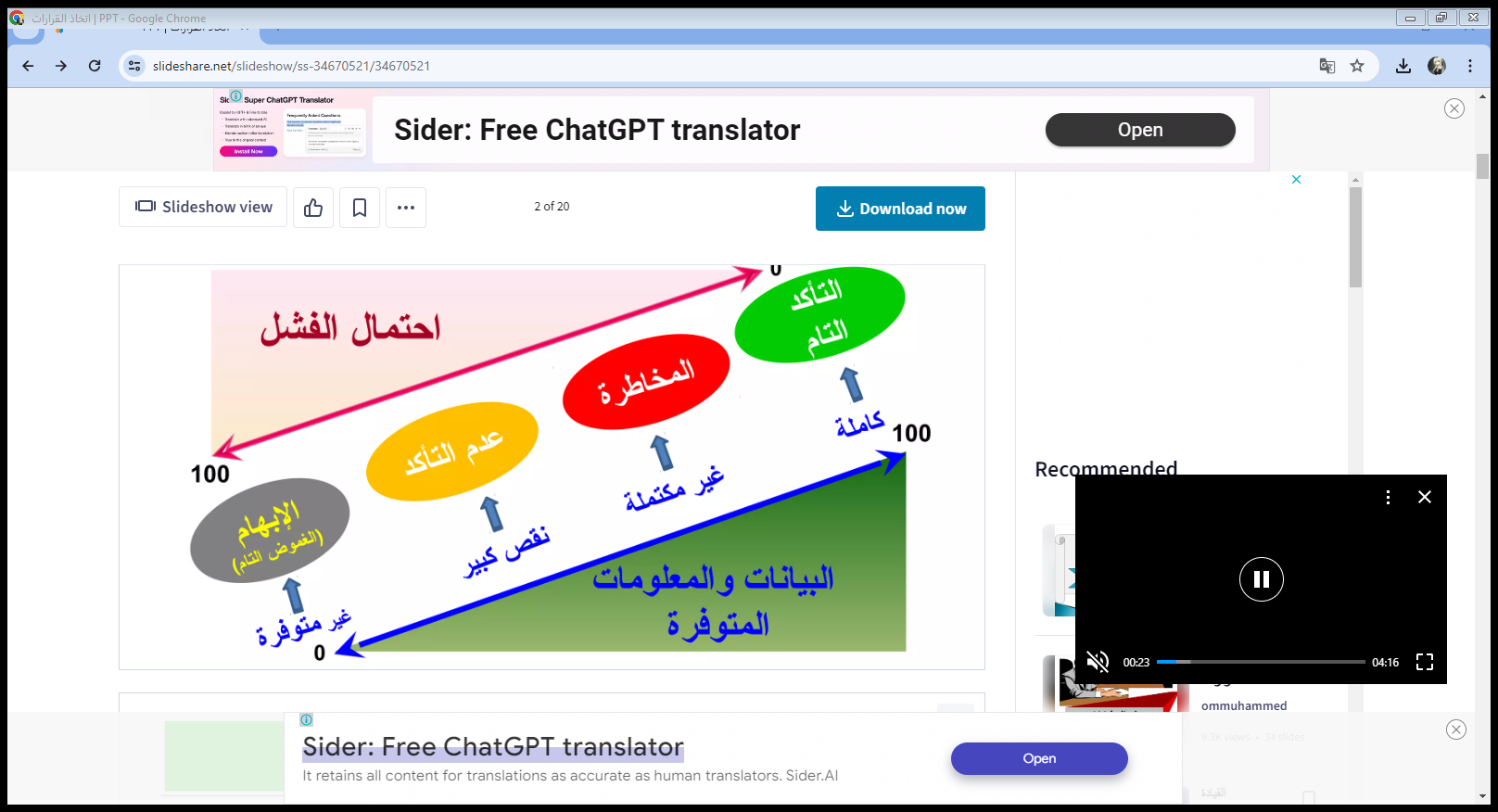 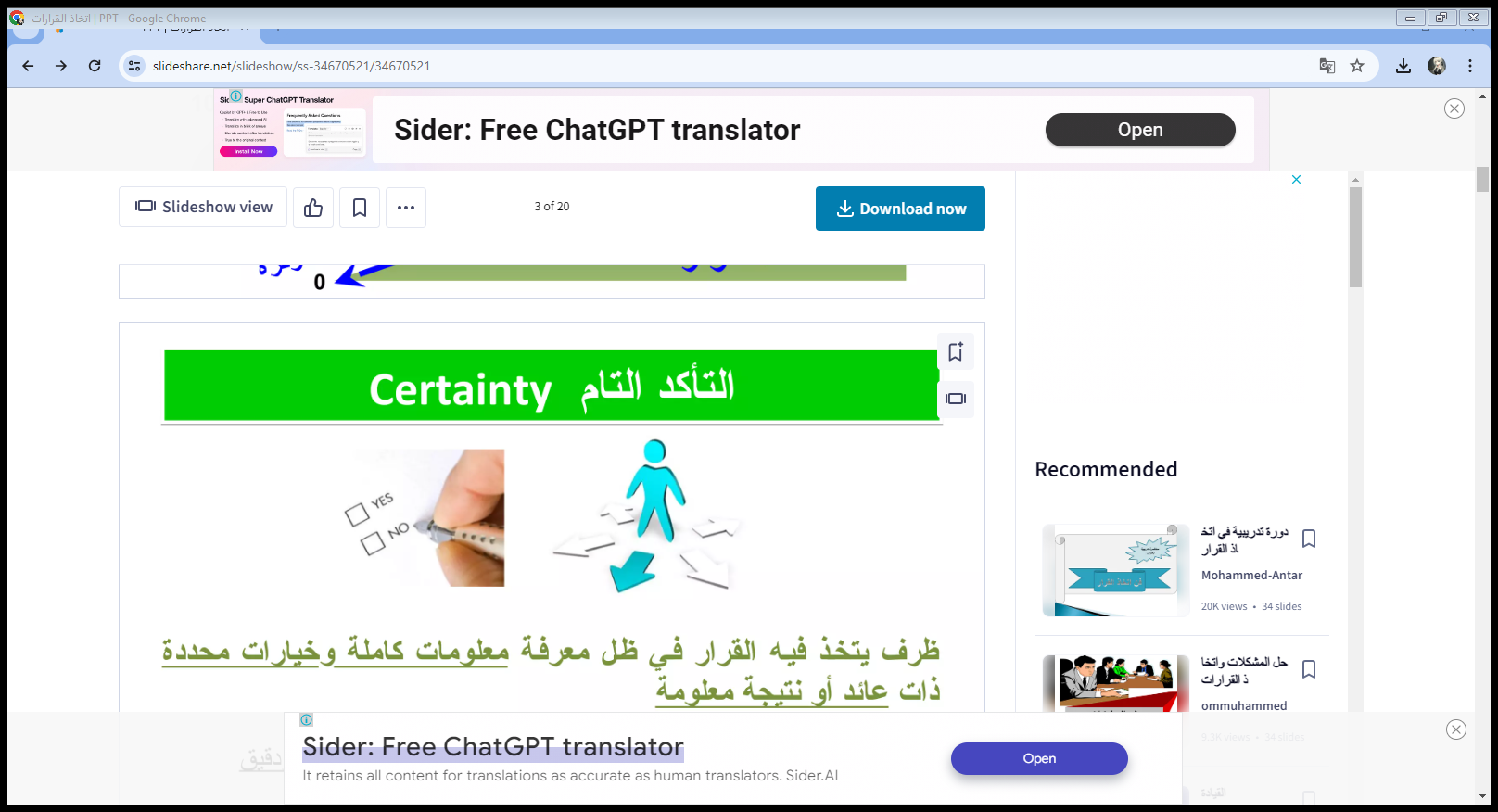 ويقصد به ان القرار قد يتخذ في ظل معلومات كامله وخيارات محدوده ذات عائد او نتيجه معلومه اي بمعنى توفر كافه المعلومات المطلوبه لاتخاذ القرار وبشكل كامل ودقيق وهي قليله الحدوث في عالم اليوم وقد تختص بعدد بسيط من القرارات التي قد تكون تتخذ داخل الوزارات او الجهاد او الشركات المحدوده وليس على مستوى القرار السياسي
المخاطرة
وهنا يتم اخذ القرار اعتمادا على بعض المعلومات وخاصه عدم وجود البدائل بعمليه صنع القرار
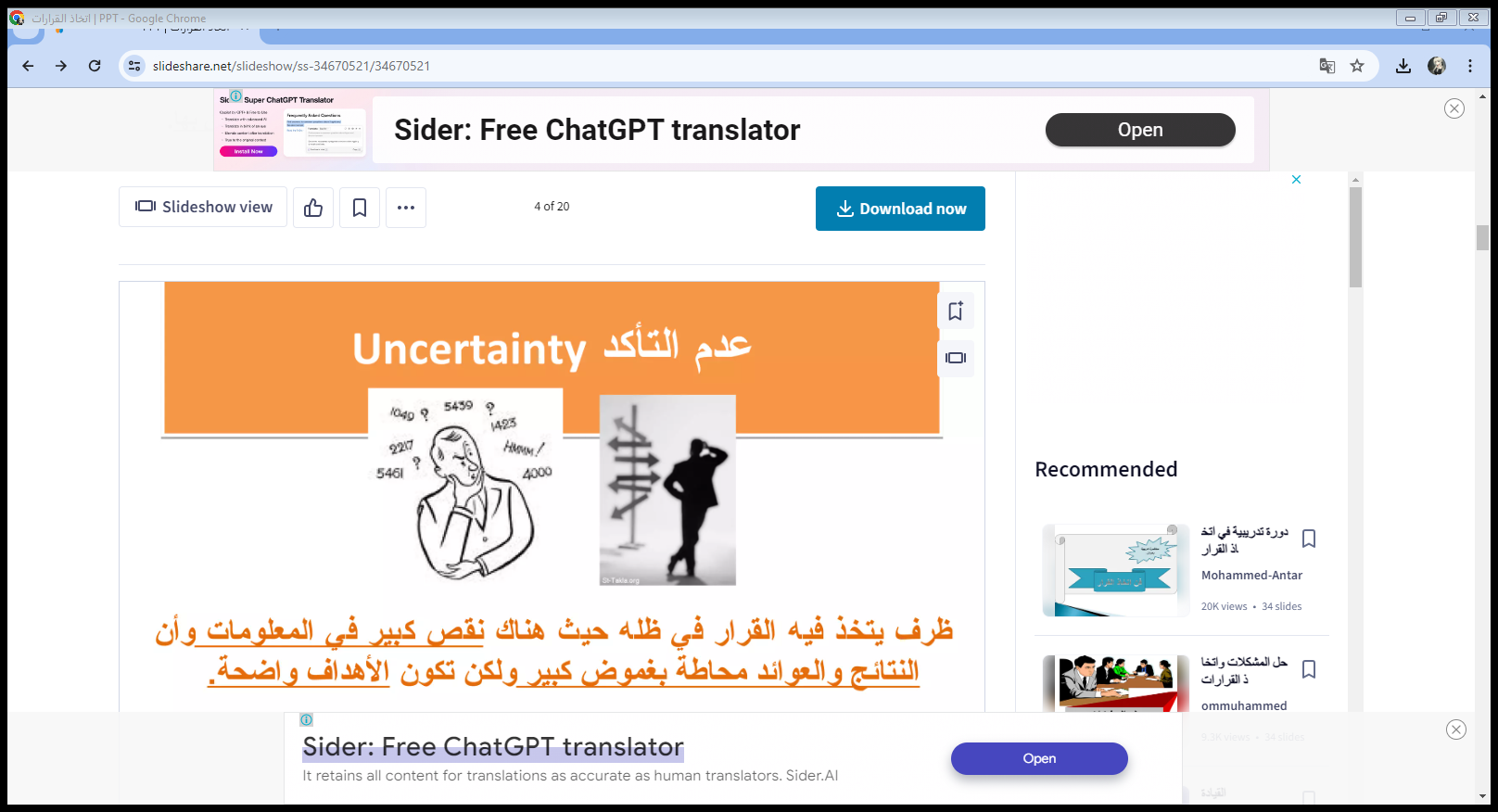 عمليه القرار تتخذ هنا نتيجه نقص كبير في المعلومات الا ان عمليه القرار يجب ان يتم اتخاذها فالنتائج تكون والعوائد محاطه بغموض كبير ولكن قد تكون الاهداف واضحه وغالبا ما تتعلق تلك القرارات ب جوانب الاقتصاديه في كلف الانتاج والاسعار حجوم الانتاج معدلات الفائده المستقبليه وغير ذلك
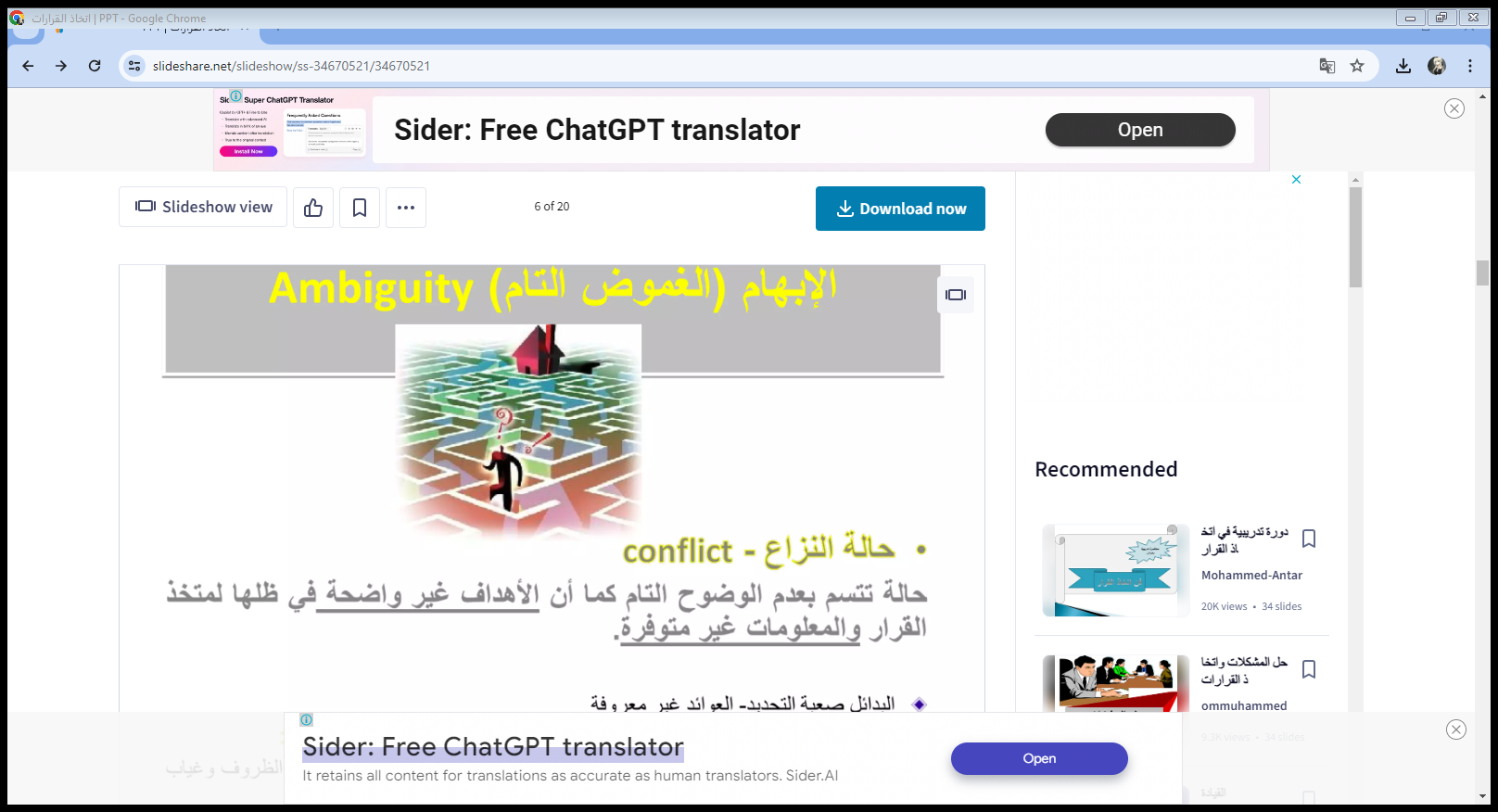 هنا تظهر في حاله النزاعات وهي حاله تتسم بعدم الوضوح التام كما ان الاهداف غير واضحه وحتى ان القرار التي تم اتخاذها قائمه على معلومات غير متوفره لذلك نجد ان البدائل صعبه التحديد والعوائل غير معروفه
وبناءا على ماتم ذكره نتوصل الى :-
تلعب القيادة دوراً محورياً في تعزيز المشاركة في اتخاذ القرارات. من خلال تبني أساليب قيادية تشاركية وتشجيع الحوار المفتوح وتفويض الصلاحيات، يمكن للقادة تحقيق مستويات أعلى من الرضا والإنتاجية. بالرغم من التحديات التي قد تواجهها هذه العملية، إلا أن الفوائد الناتجة عنها تجعلها استثماراً قيّماً لمستقبل المؤسسة او الدولة 
ذلك فان ابرز النتائج عن هذا الموضوع هي 
انه يمكن التوصل الى ان ادوار القياده في تعزيز المشاركه والحوار المفتوح 
 تفويض الصلاحيات  والقياده بالقدوه 
واستراتيجيات اليات تعزيز المشاركه من خلال استخدام فرق العمل التدريب والتطوير باستخدام تكنولوجيا التواصل الاجتماعي مثل منصات الاجتماعات الافتراضيه استطلاعات الراي الالكتروني لتسهيل المشاركه
 لكن ابرز التحديات 
هي وجود بعض العوائق الثقافيه بسبب التقاليد التي تكون البيروقراطيه 
هنالك قد يكون نقص الثقه لدى القادة مما يعوق لمشاركه الفعاله
 المقاومه للتغيير  البعض يكون متردد في المشاركه خوفا من التغيير او الفشل 
وبناء عليه فان القياده هي القدره على التاثير وتوجيه الافراد نحو تحقيق اهداف والشركه.
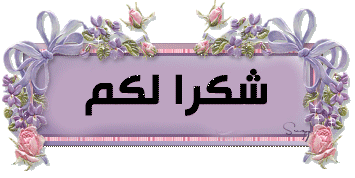